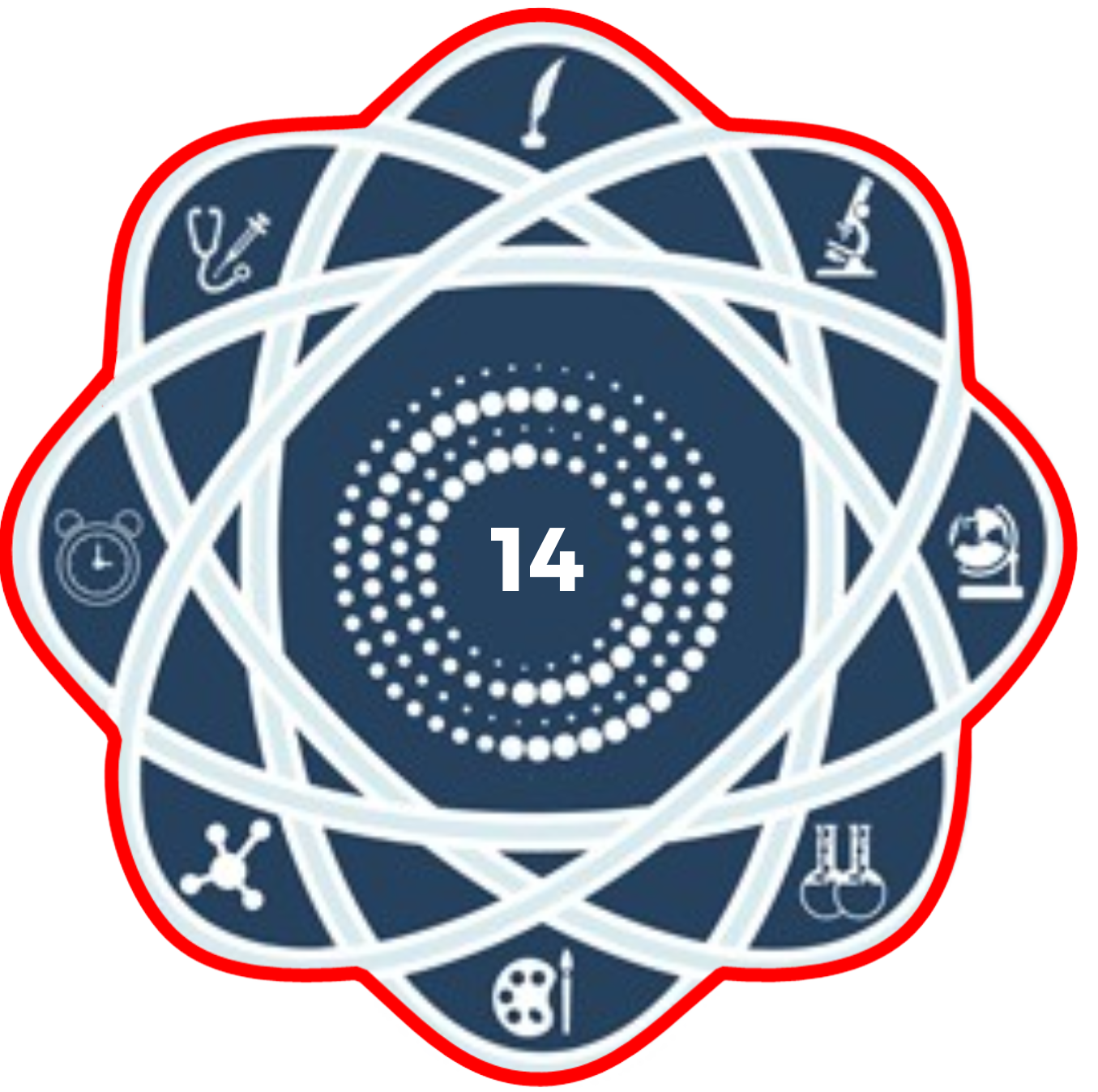 المحفل العلمي الدولي الرابع عشر / أربيل - العراق
1– 5 July 2024
اسم المؤتمر
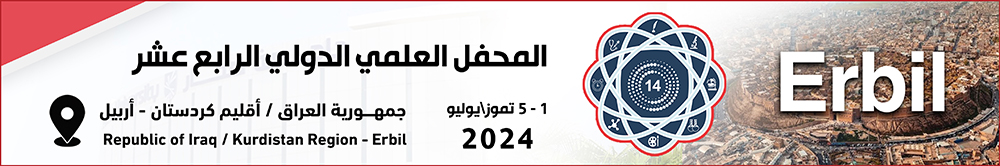 عنوان البحث
الباحث : xxxxx / الدولة الدراسة : xxxxx / الجامعةالعمل الحالي :         xxxxx
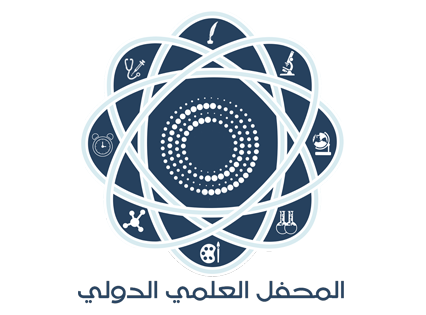 1– 5 July 2024
المحفل العلمي الدولي الرابع عشر